DP IB Art Exam
Courtney Welch
Crystal
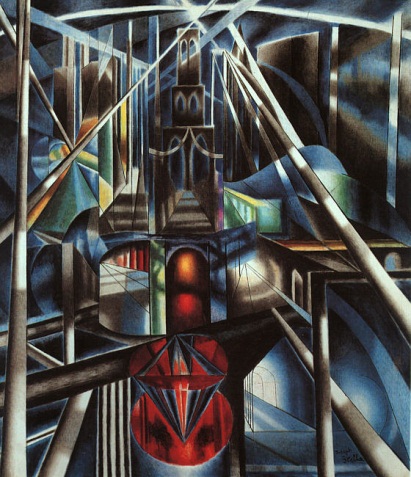 Crystal
Acrylic on …. 
16in x 20in
November 2011
Joseph Stella
Brooklyn Bridge - 1917
Artist
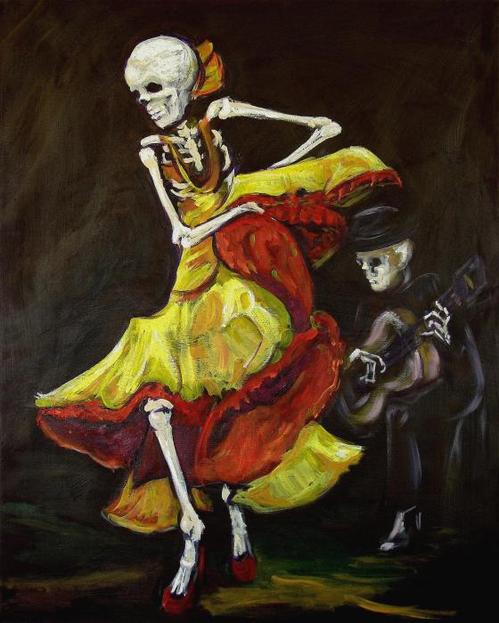 Artist
Acrylic and Glass on Canvas
2ft x 2ft
December 2011
Sharon Sieben 
Flamenco Vi Poster
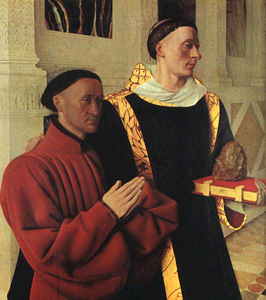 Artist in the City
Jean Fouquet
Étienne Chevalier with Saint Stephen
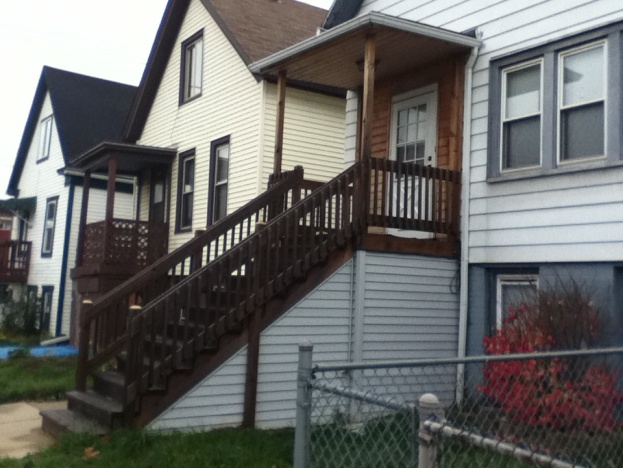 Artist in the City
Acrylic on Canvas
2ft x 2ft
December 2011
My Old Home
18th and Lincoln
City in the Artist
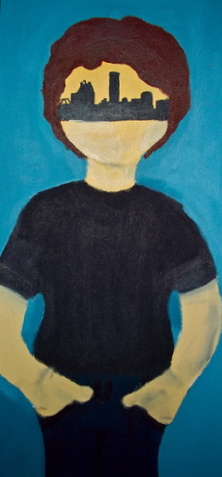 Son of Man
Rene Magritte
City in the Artist
Acrylic on Canvas
1ft x 2ft
April 2012
Sacred Vessel
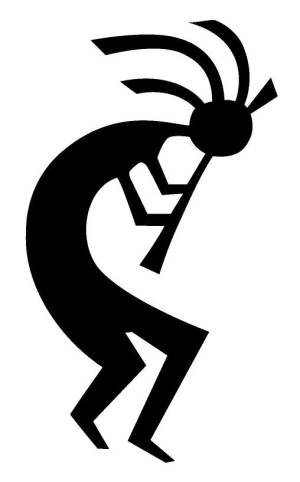 Prankster
Clay and Found Object
5in x 11in
April 2012
Kokopelli
South West Native America
Mono Print
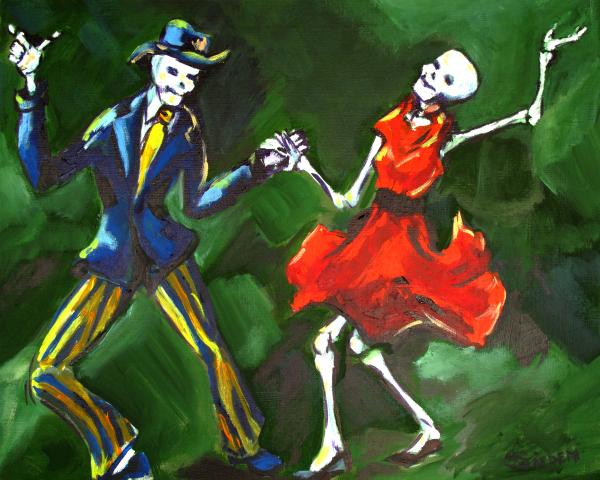 Mono Print
Oil Paints on Paper
8in x 10in 
January 2012
Sharon Sieben
The Jive Painting - The Jive Fine Art Print
Block Print
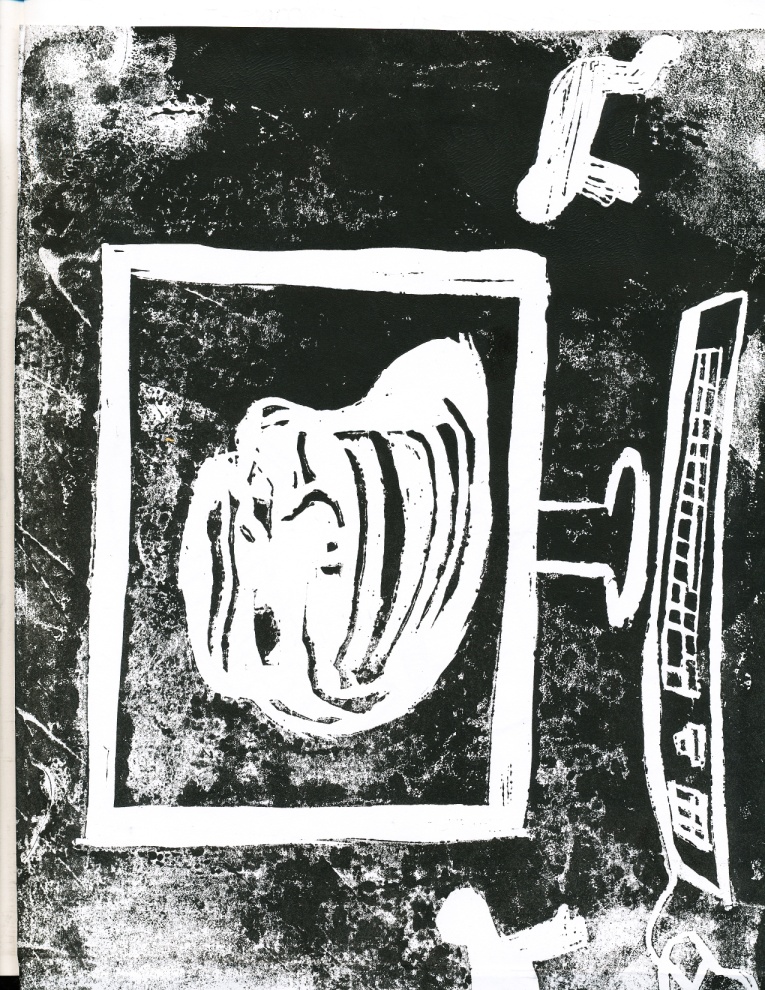 Block Print
Ink on Paper
9in x 12in
December 2011
Elizabeth Catlett 
My Reward
Holga
Holga Prints
Manipulated Holga Shots
10 ¾in x 8in
March 2012
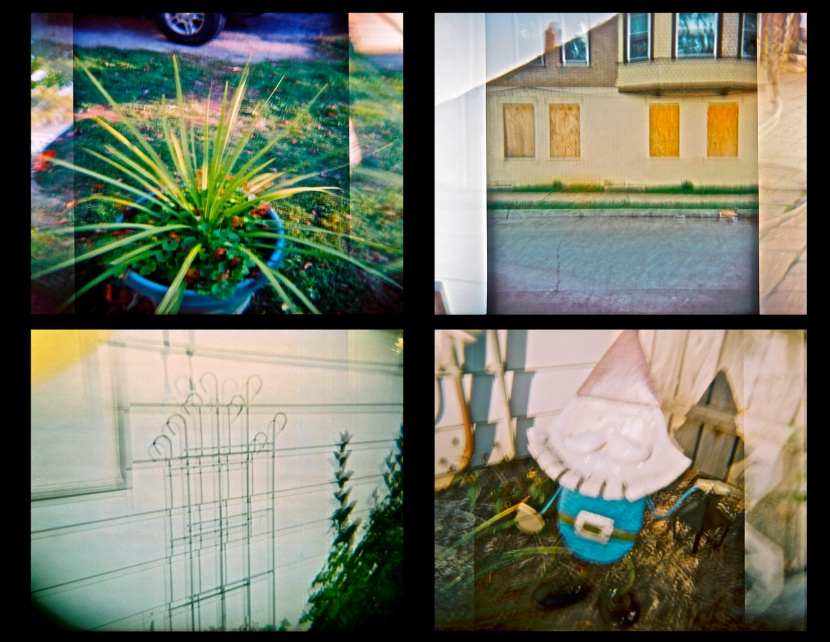 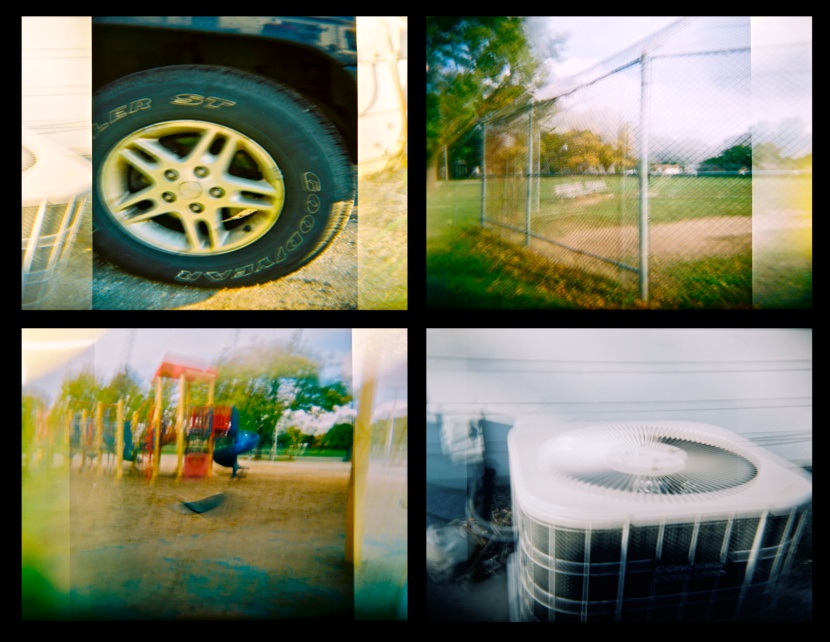 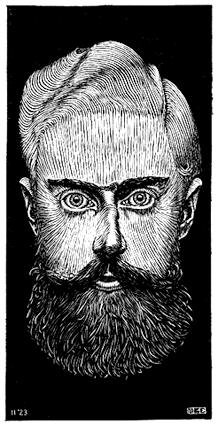 Self-Portrait
M.C. Escher Self-Portrait
Acrylic on Canvas
4ft x 4ft
January 2012
M.C. Escher
Self- Portrait 1922 Woodcut
Found Object
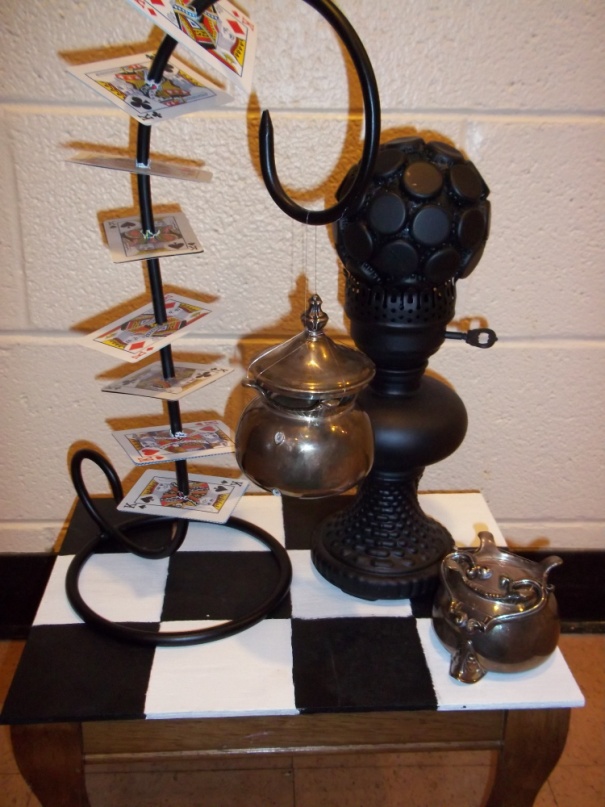 Chess
Found Objects
 Base- 11in x 14 in
Height- 25 ½ in
February 2012
Man Ray
Chess Set
Painting Based on Photography
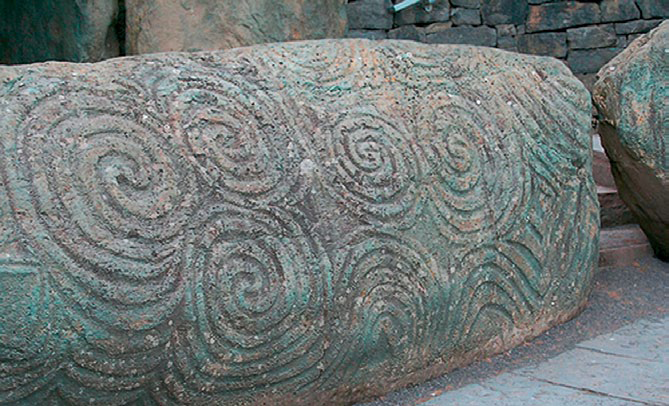 Thumbprint
3ft x 3ft
Acrylic on Canvas
April 2012
Stones of Newgrange
Ancient Chinese Sculpture